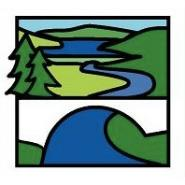 Enrichment Homework
Spring 2
Year Group:      7
Subject:    Computing
Link to learning:

 Last half term the children were learning about creating a blog on google sites.
Task:
To create a blog on google sites about an interest of theirs.
Expectations:

Create a blog that:
has used two or more sources (website references) of information, which are references appropriately
has been formatted appropriately 
has included some of the following features: bullet points, alignment, font style and size, titles and colours
has images that are suitable for the blog
references the author/location of the images used.
Due date:
Monday